Sing-up it’s Christmas
Can you feel the magic all around?Jingling, tingling, festive sights and sounds.Lights twinkle on the Christmas tree,Presents are wrapped for you and me.Wonder what’s inside,You’ll have to wait and see…
Hear the bells ring out as we all shout,It’s a wonderful time of year.Choirs are singingSongs that are bringingJoy to all who hear.‘Rejoice, rejoice’, the angels say‘Celebrate this Christmas day.’Join in, sing along, (x3)Sing up, it’s Christmas!
Everyone together having fun.Eating, drinking, Christmas has begun.Songs being sung in harmony,Dancing with joy and revelry.Counting down the hours‘Til we see if Santa’s been!
Hear the bells ring out as we all shout,It’s a wonderful time of year.Choirs are singing Songs that are bringingJoy to all who hear.‘Rejoice, rejoice’, the angels say‘Celebrate this Christmas day.’Join in, sing along, (x3)Sing up, it’s Christmas!
Clap your hands and stamp your feet,Raise your voices, feel the beat.Clap your hands and stamp your feet,Raise your voices, feel the beat.
MELODY: Hear the bells ring out as we all shout, It’s a wonderful time of year. Choirs are singing Songs that are bringing Joy to all who hear. ‘Rejoice, rejoice’, the angels say ‘Celebrate this Christmas day.’ Join in, sing along, (x3)Sing up, it’s Christmas!
COUNTERMELODY:Clap your hands and stamp your feet,Raise your voices, feel the beat.Clap your hands and stamp your feet,Raise your voices, feel the beat.
Sing up, it’s Christmas!Sing up, it’s Christmas!
Backing track.                                        Performance track
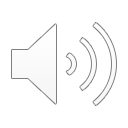 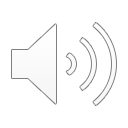 MIDNIGHT
Performance track
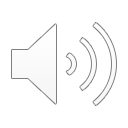 Mid-night, there’s the strangest feeling in the air tonight,There’s something going on, but I can’t make it out, 
I wonder what it’s all about? 

Star light, breaking through the darkness in the dead of night,Illuminates the path that takes you out of sight, 
and all the way to Bethlehem.
CHORUS 
Tonight’s events were planned in heaven, 
the greatest story ever penned. 
Heaven and earth have come together, 
and life has come to Bethlehem 

Angels - taking care of things that only they can do,                                     Backing TrackAre waiting in the wings to bring the joyful news, 
it’s going to turn the world around. 
Strangers - having made arrangements for a night or two,Have found accommodation in the crowded rooms; the house is packed in Bethlehem. 
CHORUS 
Shepherds - minding their own business looking after things,Are startled by an unexpected happening, as angel choirs appear to them. 
Wise men - taking charts and telescopes and compasses,Investigate the star that takes them travelling, until they come to Bethlehem. 
CHORUS X2... and life has come to Bethlehem
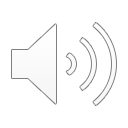 Happy Xmas John Lennon
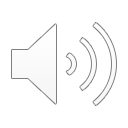 And so this is ChristmasAnd what have you doneAnother year overAnd a new one just begun
And so this is ChristmasI hope you have funThe near and the dear oneThe old and the young
A very Merry ChristmasAnd a happy new yearLet's hope it's a good oneWithout any fear

And so this is ChristmasFor weak and for strongFor rich and for poor onesThe world is so wrongAnd so happy ChristmasFor black and for whiteFor yellow and red onesLet's stop all the fight. 

















A very Merry ChristmasAnd a happy new yearLet's hope it's a good oneWithout any fear

And so this is ChristmasAnd what have we doneAnother year overA new one just begunAnd so happy ChristmasWe hope you have funThe near and the dear oneThe old and the young

A very Merry ChristmasAnd a happy new yearLet's hope it's a good oneWithout any fearWar is over, if you want itWar is over now
https://www.youtube.com/watch?v=flA5ndOyZbI&t=8s
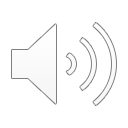 LOVE SHONE DOWN
I had a dream that I was standing on a hillside,And all the lights of town were shining far below,When up in the air beautiful voicesSing a new song, let everyone know.
Oh and Love shone downOver the hills and over the valleys,Oh and Love shone downOver the world.
Somebody spoke to me, I knew it was an angel.He said: ‘There’s something that I think you ought to know.’Then he just smiled, said: ‘Don’t be afraid now,Sing a new song, let everyone know.’[Chorus]              Performance trackAnd then he told me all about the baby Jesus,How to find him, where exactly I should go.Then he was joined by millions of others,Sing a new song, let everyone know.[Chorus]Well, did I dream or was I really on that hillside,On that Christmas night so very long ago?When he was born, Jesus our Saviour,Sing a new song, let everyone know.[Chorus]
                       Backing track
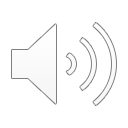 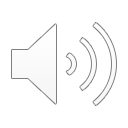